LÆSNING OG LÆSETRÆNING
Vejledning til forældre om læsetræningen i de første skoleår
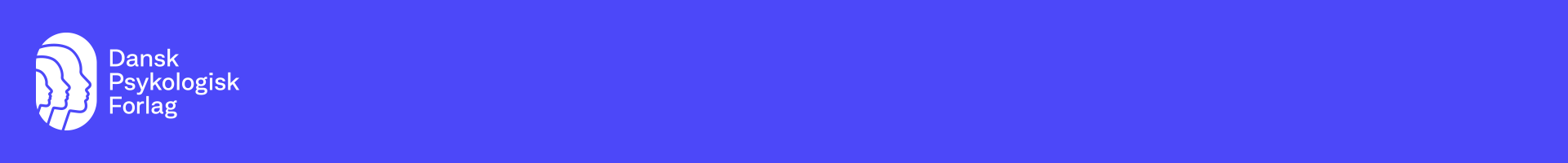 Mestringsvejen © Dansk Psykologisk Forlag, M.B. Laursen & M.A. Midtgaard, 2025
Læs mere på dpf.dk
LÆSNING OG LÆSETRÆNING – vejledning til forældre om læsetræningen i de første skoleår
Dagsorden
Hvad er læsning?
Børns læseudvikling – alle er forskellige.
Læsning i skolen – undervisning og strategier.
Læsning derhjemme – læsetræning.
Skab læselyst.
Gode råd, når dit barn læser for dig.
Læseidéer for dig og dit barn.
Læsetests og prøver.
Når læsning er en udfordring.
Spørgsmål.
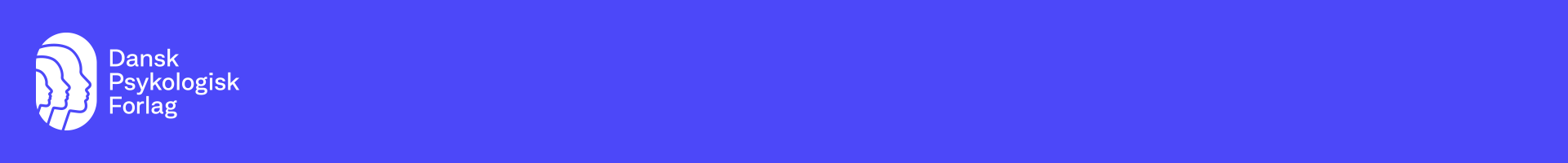 Mestringsvejen © Dansk Psykologisk Forlag, M.B. Laursen & M.A. Midtgaard, 2025
Læs mere på dpf.dk
[Speaker Notes: Vejledning: Begynd med at fortælle kort, hvad dette forældremøde handler om (at orientere om deres barns læsning og læsetræningen derhjemme). 
Præsenter dem for dagsordenen (overskrifterne/hovedpunkter) for mødet. 
Punkterne uddybes på de følgende slides.]
1. Hvad er læsning?
Hvad er læsning? 
Hvordan lærer man at læse? 

De tre alfabeter
Bogstavernes …
Navn.
Form.
Lyd.
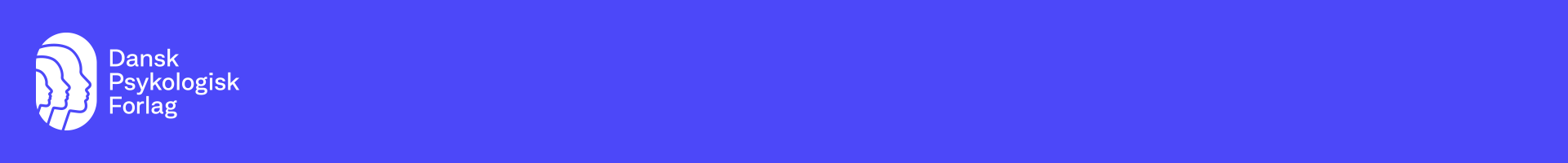 Mestringsvejen © Dansk Psykologisk Forlag, M.B. Laursen & M.A. Midtgaard, 2025
Læs mere på dpf.dk
[Speaker Notes: Vejledning: Forklar, at læsning består af afkodning og sprogforståelse.
Uddyb de tre alfabeter som vigtige forudsætninger for at lære at læse. Kom ind på læseudviklingstrinene på læsestien.]
2. Børns læseudvikling – alle er forskellige
Alle børn er forskellige 
– læseudviklingen er individuel.

Undervisningen differentieres 
– alle skal kunne deltage i undervisningen.
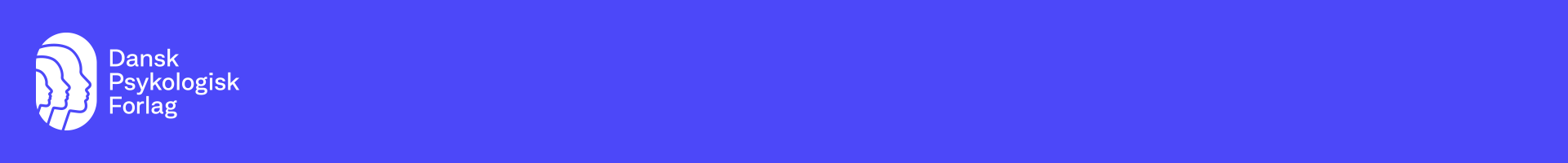 Mestringsvejen © Dansk Psykologisk Forlag, M.B. Laursen & M.A. Midtgaard, 2025
Læs mere på dpf.dk
[Speaker Notes: Vejledning: Forklar forældrene, at elever er forskellige, ligesom deres læseudvikling er forskellig. Sammenlign evt. med det at tabe rokketænder, som også er en individuel proces. 
Derfor sørger lærerne for at differentiere deres undervisning (dvs. tilpasse den) – så alle får mulighed for at deltage. Der kan være tale om individuelle faglige mål, metoder og hjælpemidler for at sikre inklusion.]
3. Læsning i skolen – undervisning og strategier
Strategier til at læse og stave: 
Tapping.
Lydér.
Glid ind i ordet.
Tapping
Lydér
Glid ind i ordet
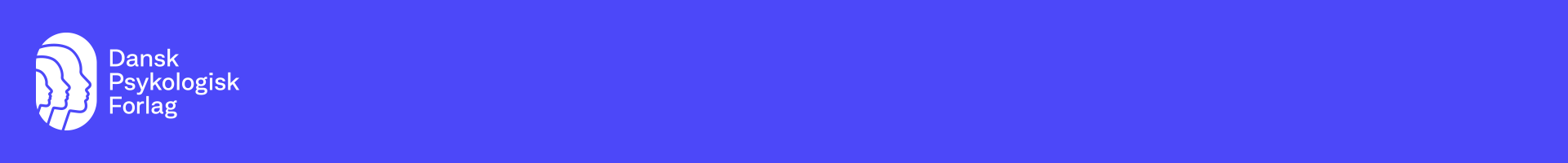 Mestringsvejen © Dansk Psykologisk Forlag, M.B. Laursen & M.A. Midtgaard, 2025
Læs mere på dpf.dk
[Speaker Notes: Vejledning: Orienter forældrene om nogle af de strategier, I underviser børnene i at bruge på jeres skole. Fortæl om jeres procedure og om, hvordan I kan dele strategier med forældrene i form af fx læsekort med gode råd eller små videoer.]
4. Læsning derhjemme – læsetræning
Læsemappen – til læsetræningen derhjemme:
Læsekontrakt.
Læsekort.
Læsebøger.
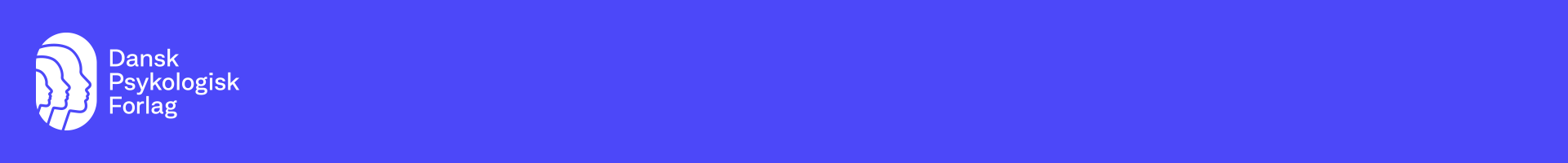 Mestringsvejen © Dansk Psykologisk Forlag, M.B. Laursen & M.A. Midtgaard, 2025
Læs mere på dpf.dk
[Speaker Notes: Vejledning: Fortæl forældrene om samarbejdet om deres børns læsetræning derhjemme. Fortæl, at I på skolen står for læseundervisningen – men læsetræningen foregår som udgangspunkt derhjemme. 
Sender I læsemapper med børnene hjem (med bøger, læsekontrakt og evt. læsekort med gode råd på)? Hvornår kommer der nye bøger med hjem, og er det en ad gangen eller flere? Inviter forældrene ind i jeres tanker, så det bliver nemt for forældrene at samarbejde med jer og støtte op om jeres procedurer.]
5. Skab læselyst
Det vigtigste, du kan gøre, er at støtte og opmuntre dit barn. 
Ros og opmuntring fremmer lysten til at læse.
Vis interesse for det, dit barn læser. 
Tal med dit barn om ord, vendinger og sproglige finurligheder.
Vær en god rollemodel for dit barn.
Gå på biblioteket sammen.
Stil spørgsmål til de bøger, dit barn har med hjem.
Svar på de spørgsmål, som dit barn stiller om ord, læsning og skrivning.
Læs højt for dit barn.
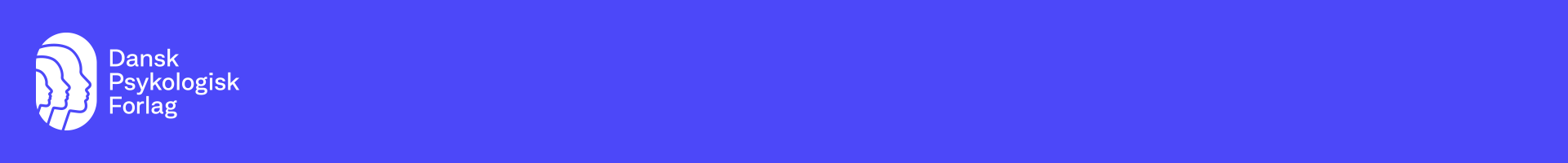 Mestringsvejen © Dansk Psykologisk Forlag, M.B. Laursen & M.A. Midtgaard, 2025
Læs mere på dpf.dk
[Speaker Notes: Vejledning: Fortæl, at indholdet på denne side er plukket fra en pjece, de får med hjem. Det vil sige, hvis forældrene vil vide mere, kan de læse gode råd om læsning i pjecen.
Tal med forældrene om, at de skal rose og opmuntre deres barn, gerne for deres indsats, så de får en følelse af, at det er godt at bruge tid på læsning.
Kom ind på den betydning, det har, at forældrene er rollemodeller og viser, at de synes, læsning er spændende og noget, de har lyst til at bruge tid på.]
6. Gode råd, når dit barn læser for dig
Få den daglige læsning ind som en fast rutine i jeres familie – helst hver dag.
I pjecen er der gode råd om læsetræningen derhjemme:
Før barnet læser.
Mens barnet læser.
Efter barnet har læst.
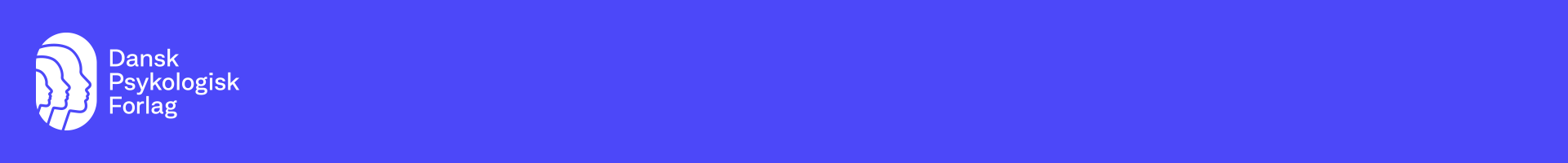 Mestringsvejen © Dansk Psykologisk Forlag, M.B. Laursen & M.A. Midtgaard, 2025
Læs mere på dpf.dk
[Speaker Notes: Vejledning: Disse punkter stammer også fra pjecen om læsning. Du kan vælge at trække nogle af punkterne frem og give lidt tid til, at forældre også selv kan læse lidt. De skal ikke kunne huske dem alle, men hæfte sig ved, at der også er gode aktiviteter før og efter læsning med barnet.]
7. Læseidéer for dig og dit barn
Brug sjove måder at læse på (ekkolæsning, bankelæsning).
Skriv, hvad bogen handler om, eller lav en fortsættelse.
Tegn en tegning til bogen, I har læst.
Spil ordudviklende spil, fx billedlotteri.
Lån lydbøger – lad dit barn lytte til bøger.
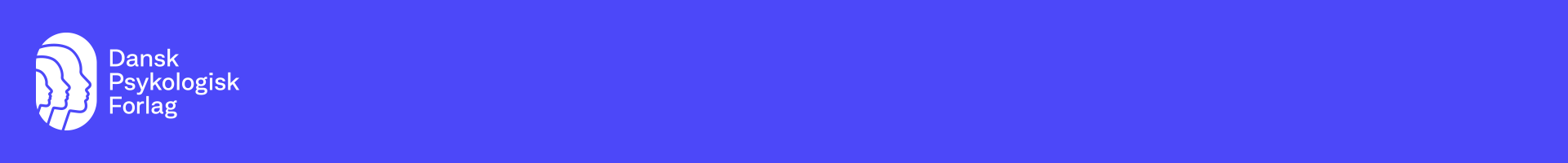 Mestringsvejen © Dansk Psykologisk Forlag, M.B. Laursen & M.A. Midtgaard, 2025
Læs mere på dpf.dk
[Speaker Notes: Vejledning: Forklar forældrene, at I vil lære børnene de sjove måder at læse på i skolen. Ekkolæsning betyder, at den ene (typisk forælder) læser først, den anden (typisk barnet) gentager læsningen. Bankelæsning betyder, at den ene starter med at læse, den anden banker i bordet, når der skal skiftes.]
8. Læsetests og prøver
Læsevaluering.
Lettal og lixtal.
Risiko for ordblindhed – se testen som en vejrudsigt.
Læseprøver.
Staveprøver.
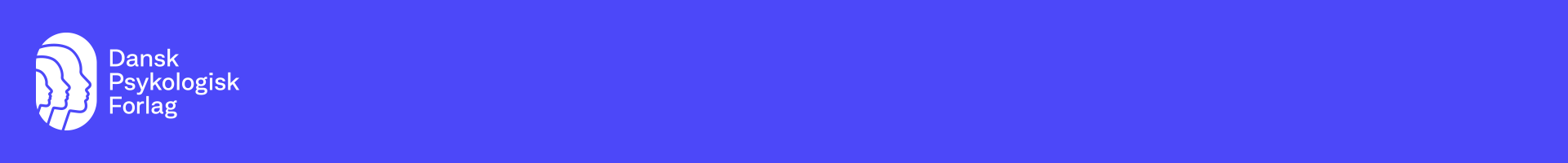 Mestringsvejen © Dansk Psykologisk Forlag, M.B. Laursen & M.A. Midtgaard, 2025
Læs mere på dpf.dk
[Speaker Notes: Vejledning: Forklar forældrene, hvad en læseevaluering er, og sæt dem kort ind i, hvilke tests og data om børnene I har at gå ud fra i 1. klasse. Fortæl, hvad let- og lixtal er, og hvordan I kommunikerer om deres barns let- og lixtal.]
9. Når læsning er en udfordring
I får besked fra skolen, hvis jeres barn er i læsevanskeligheder/forsinket læseudvikling.
Giv gerne besked, hvis der er ordblindhed i familien.
Tag fat i dit barns dansk- eller kontaktlærer, hvis du oplever, at læsetræningen derhjemme ikke fungerer godt. Måske skal rådene tilpasses jeres familie.
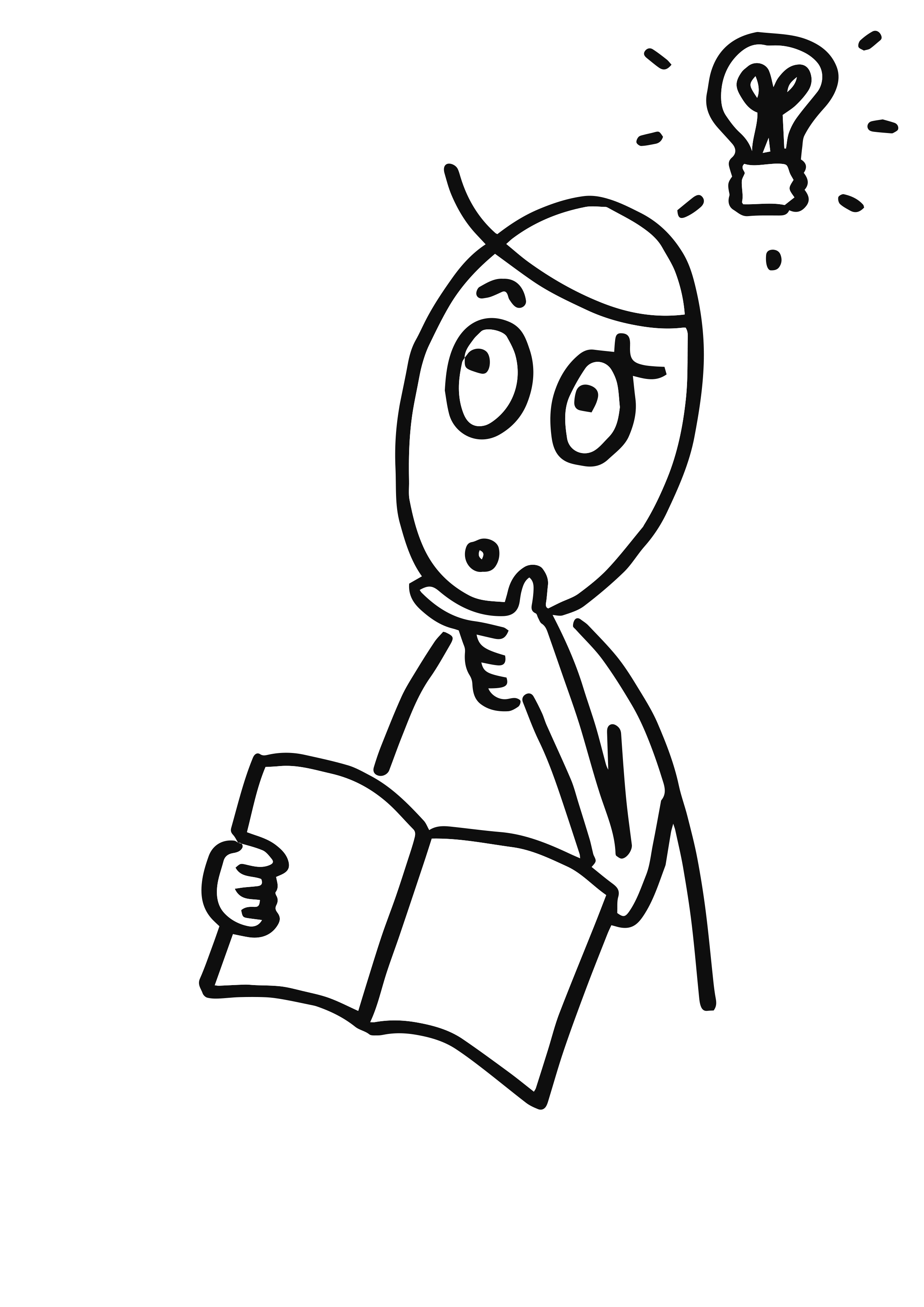 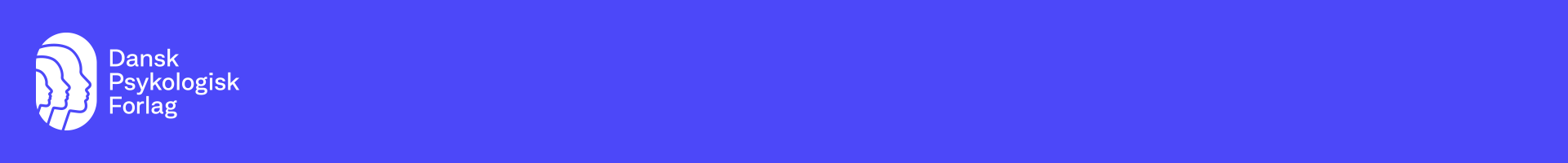 Mestringsvejen © Dansk Psykologisk Forlag, M.B. Laursen & M.A. Midtgaard, 2025
Læs mere på dpf.dk
[Speaker Notes: Vejledning: Forklar forældrene, at det er vigtigt at huske, at der er meget stor forskel på, hvordan og hvor hurtigt deres børn udvikler sig i deres læsning. Da ordblindhed er arveligt, vil det være godt at informere dansklæreren eller læsevejleder herom. 
Læsningen skal ikke være en kamp, så hvis der er vanskeligheder derhjemme med hensyn til læsetræning, så kontakt endelig dansklærer eller læsevejleder.]
10. Spørgsmål
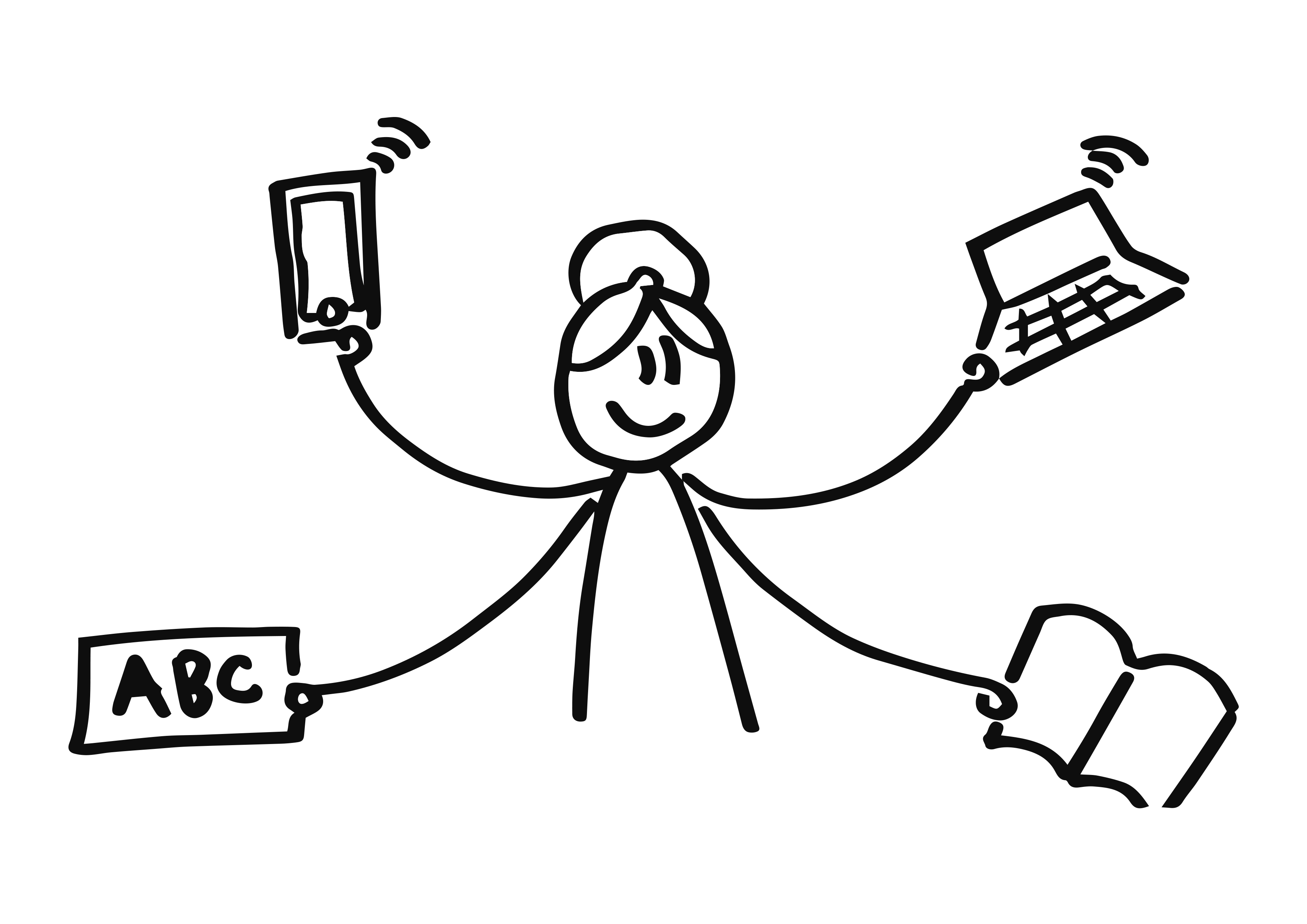 Flere spørgsmål om læsning? 
Kontakt læsevejlederen.

Tak, fordi I lyttede!
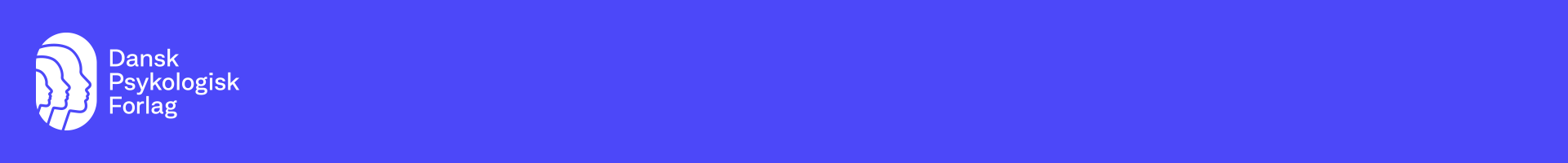 Mestringsvejen © Dansk Psykologisk Forlag, M.B. Laursen & M.A. Midtgaard, 2025
Læs mere på dpf.dk
[Speaker Notes: Vejledning: Giv plads til eventuelle spørgsmål. 
Fortæl forældrene, at de altid er velkomne til at kontakte skolens læsevejleder (fortæl, hvem det er, og evt. hvordan læsevejlederen kan kontaktes).]